Interaktīvas aktivitātes online vidē
Mārtiņš Svitka
Domu un viedokļu izteikšana
Viktorīna
Šajā ailē atzīmē kādu pareizo atbildi
Kad pabeigts
Kad viktorīna pabeigta, spiet DONE
Izvēlamies kādu no sekcijām, lai izveidotu nākošo jautājumu
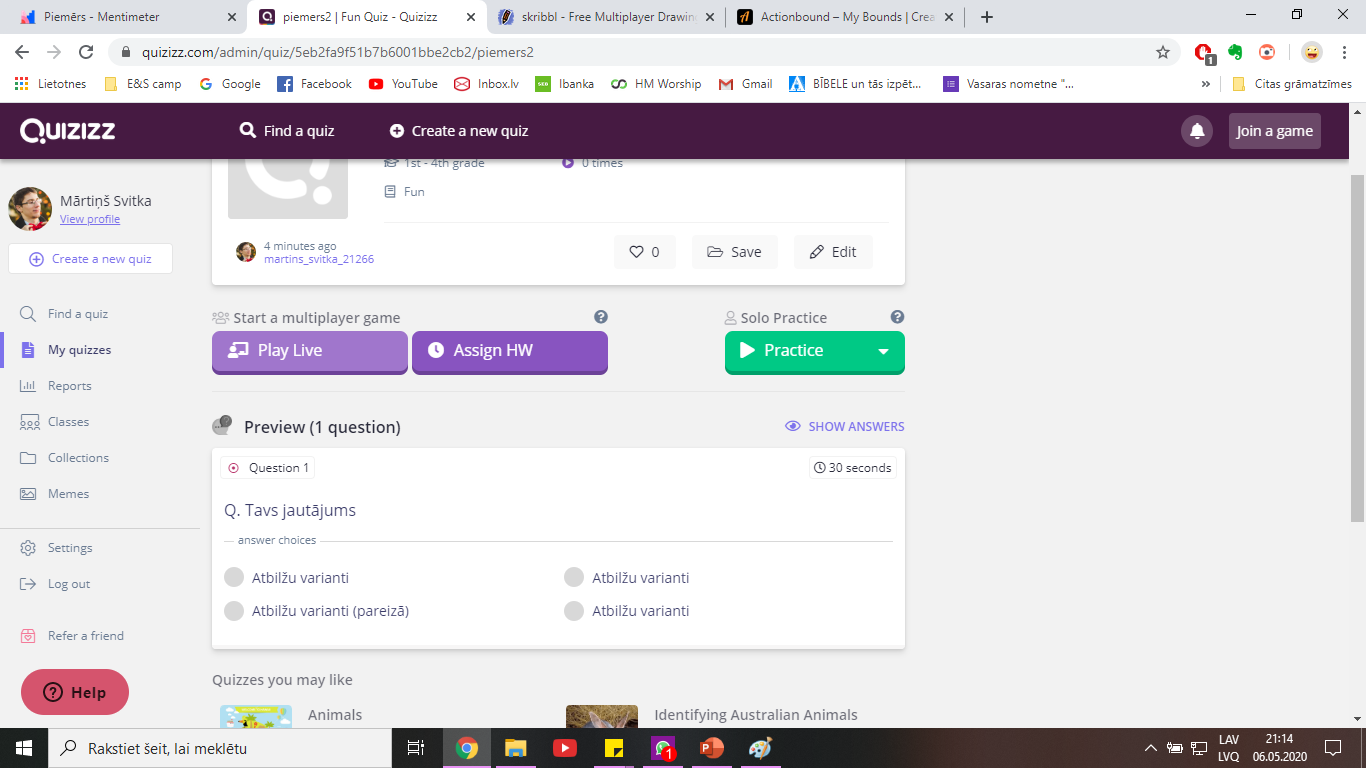 Online zīmēšanas spēle
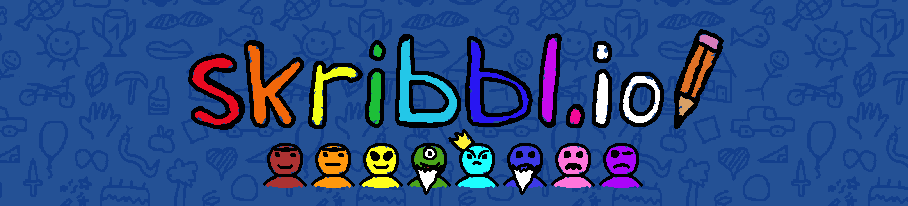 Spiest copy un aizsūtīt 
saviem audzēkņiem
Lielāki projekti
Paldies par uzmanību un interesi 